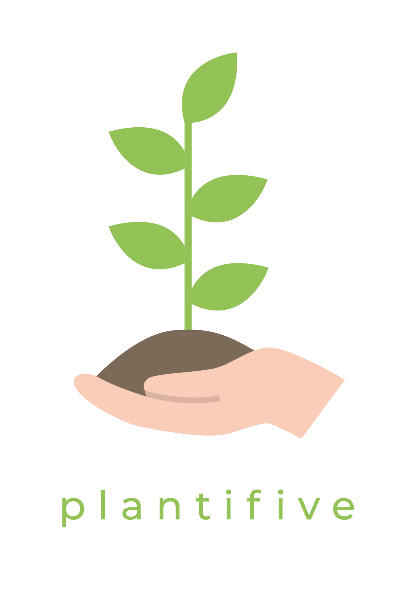 Dauerauftragskampagne
DIE KAMPAGNE
Als wachsender Verband ist es wichtig, auch im Bereich Finanzen nachhaltig unterwegs zu sein => um Kinder- und Jugendarbeit langfristig zu        ermöglichen

Aber auch Gottes Schöpfung ist uns als Jugendverband wichtig, die wir erhalten und bewahren wollen

Jeder kann ein Teil von PLANTIFIVE sein

Ziel: mind. 2.000 neue Dauerspender je 5 Euro monatlich
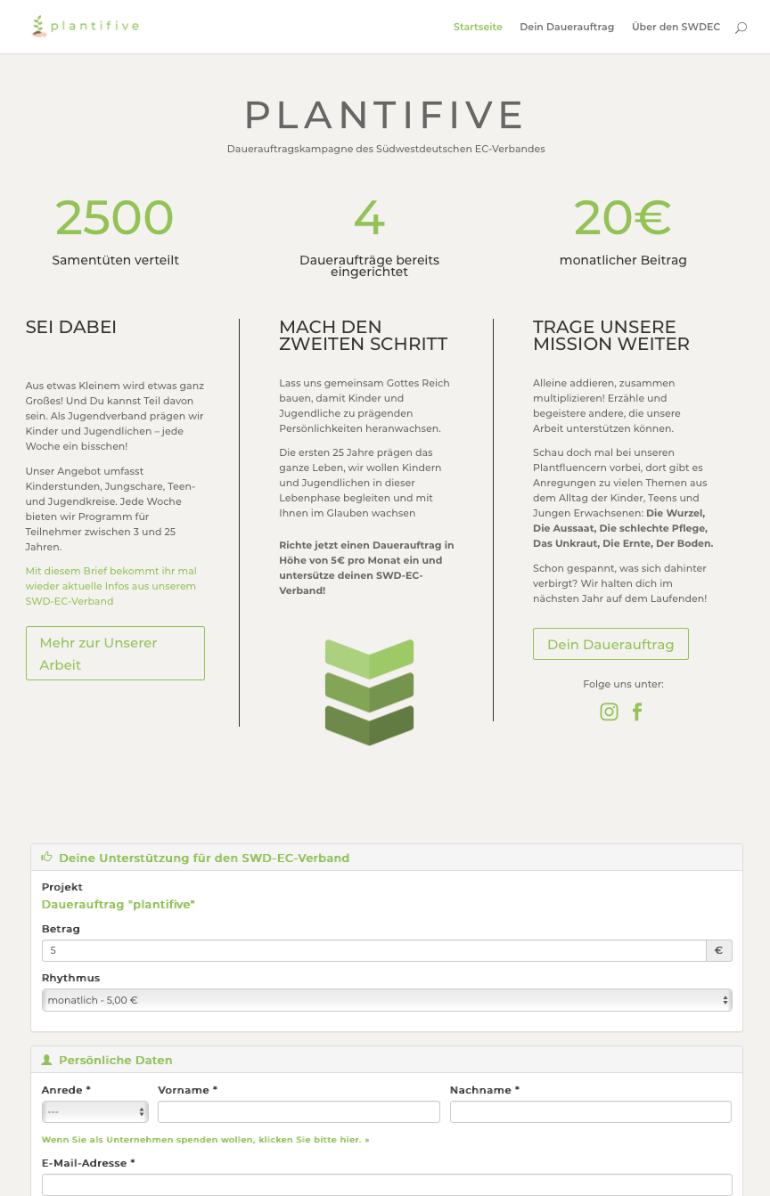 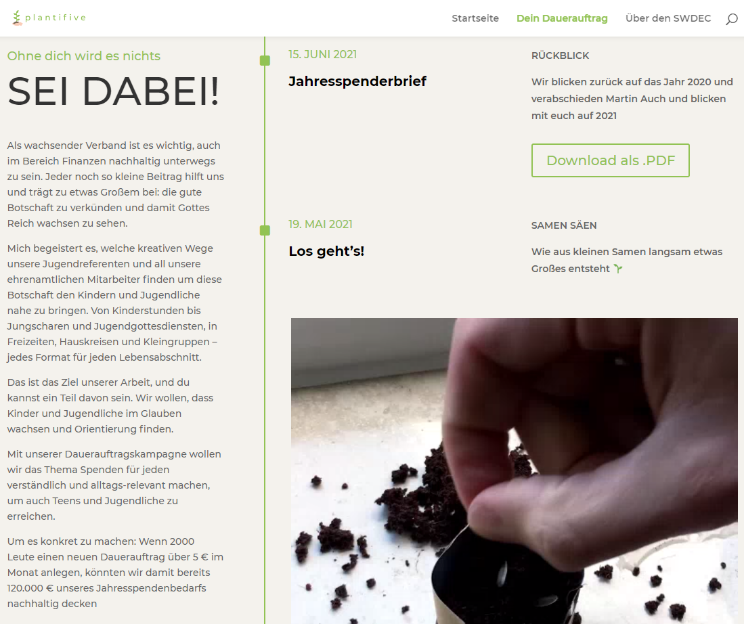 WEBSITE
www.plantifive.de
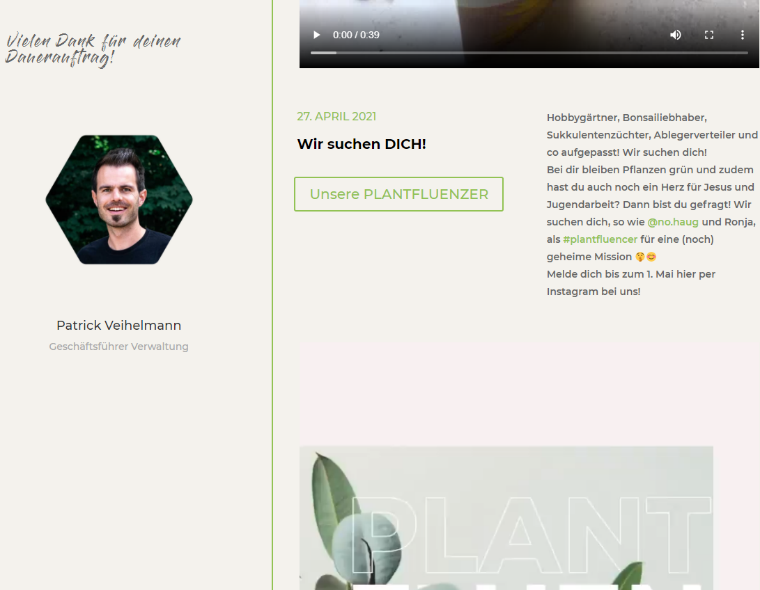 MATERIAL
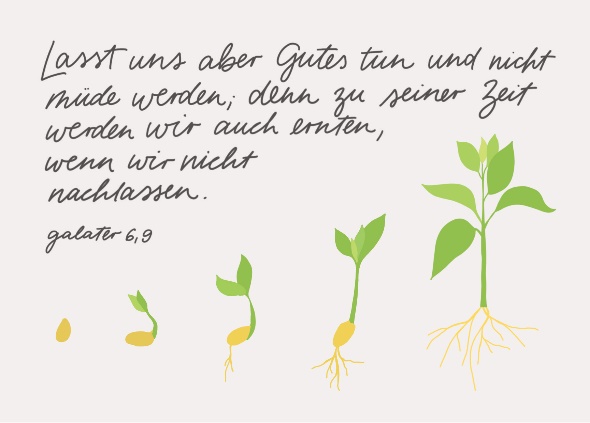 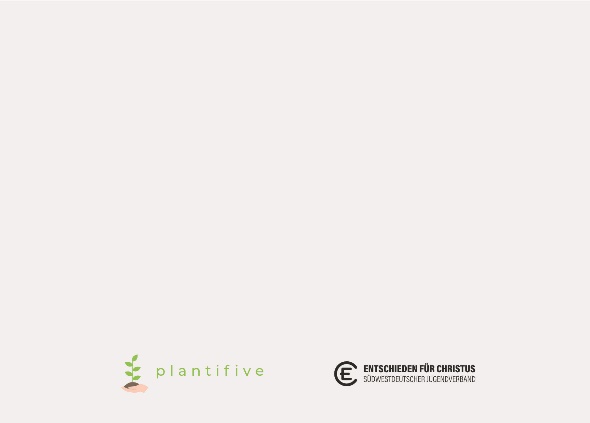 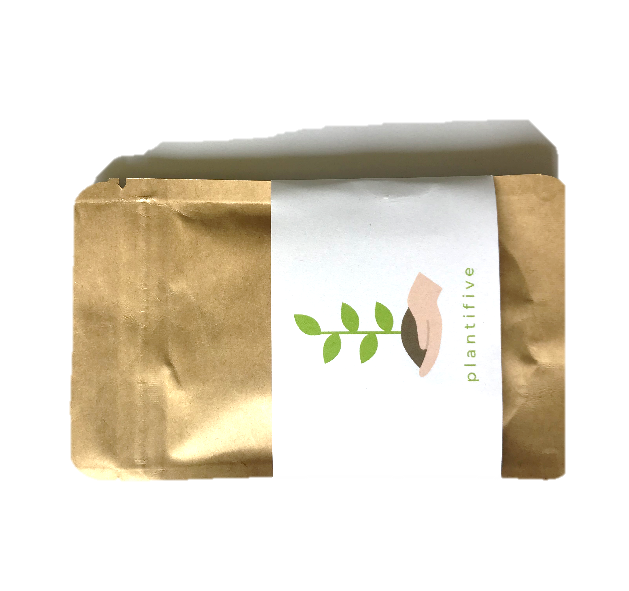 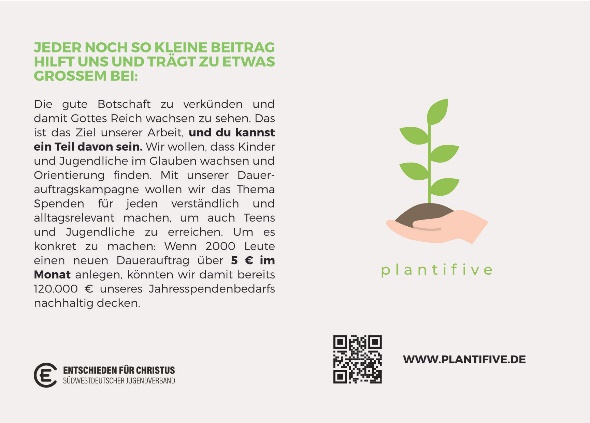 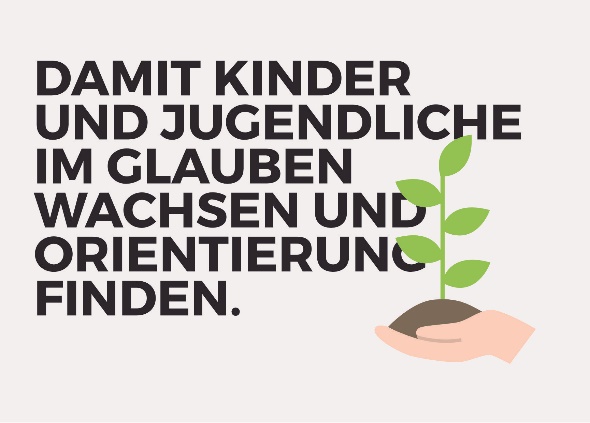 MATERIAL ALS PDF
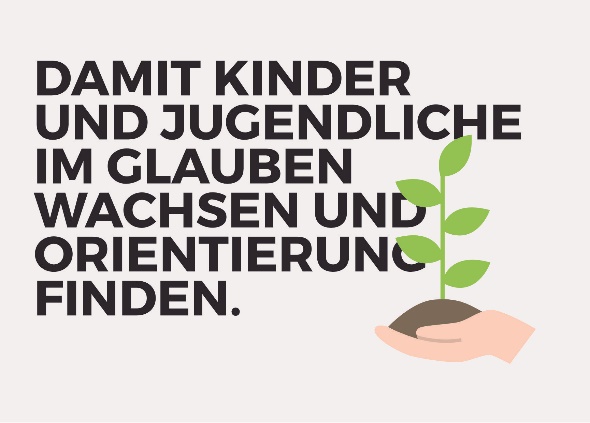 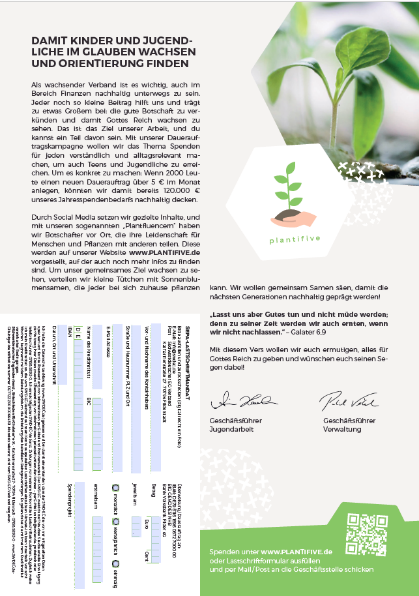 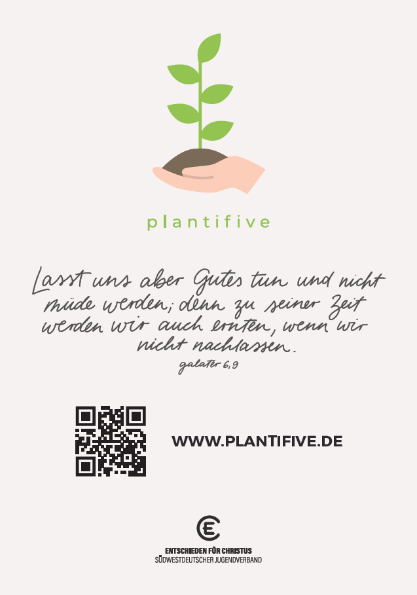 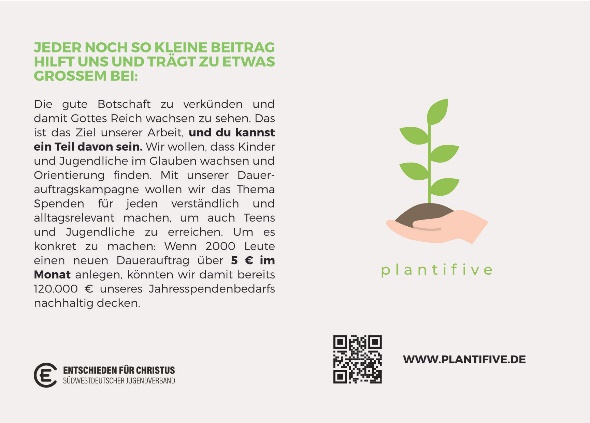 BÄUME PFLANZEN
Wir planen pro Dauerauftrag einen Baum zu pflanzen